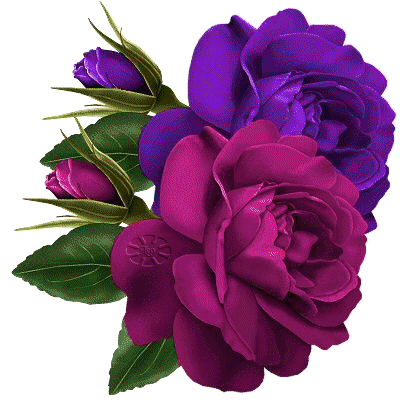 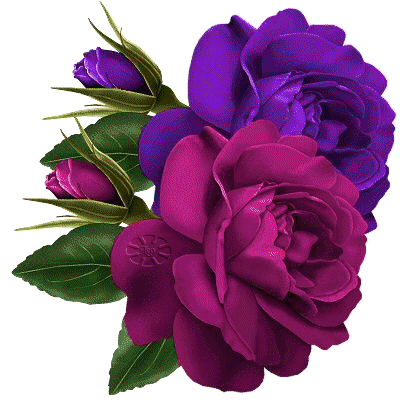 المتابعة الزمنية لتحول كيميائي في وسط مائي
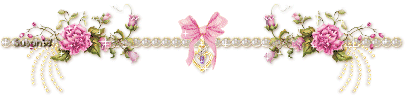 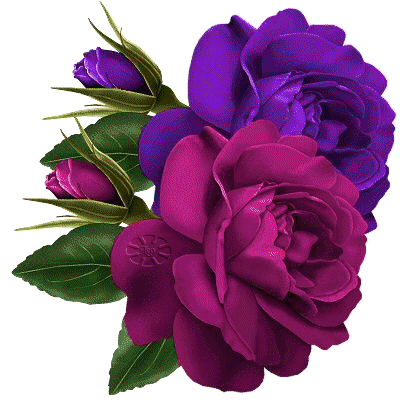 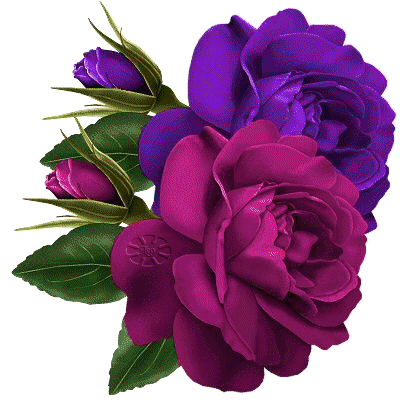 الأستاذ : لعاج إلياس
مراجعــــــــــــــــــــــــــــــــة :
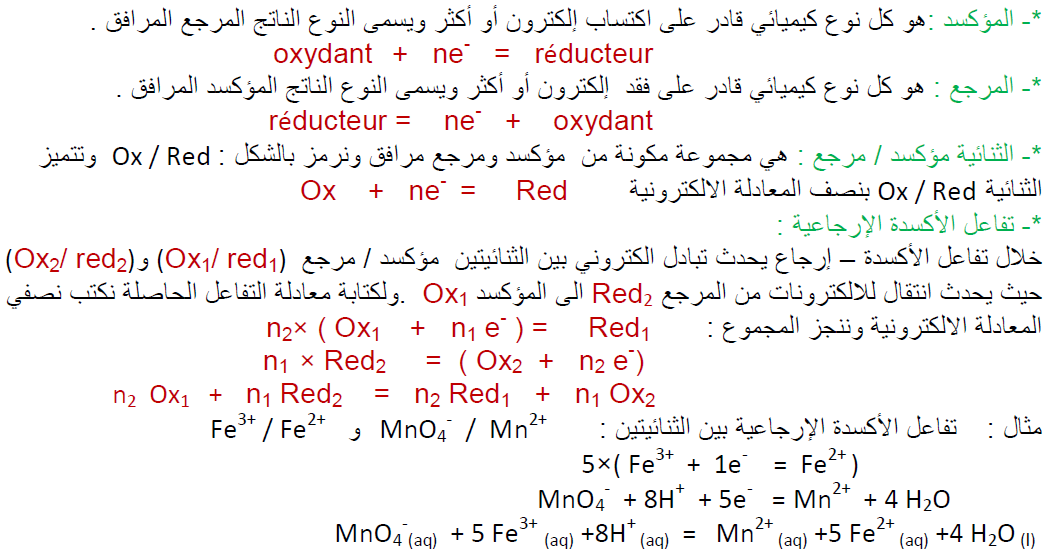 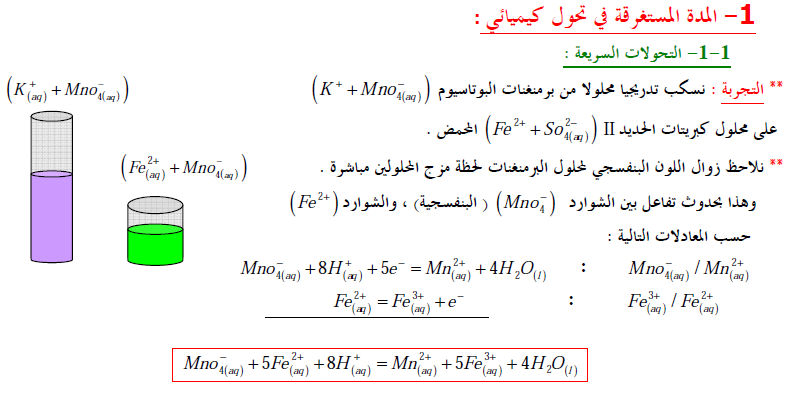 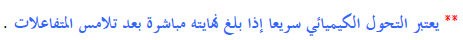 تجربة لتحول سريع – إضغط هنا -
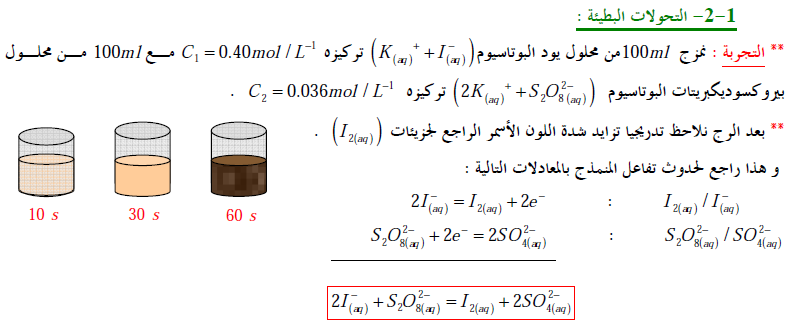 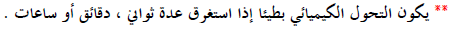 تجربة لتحول بطئ – إضغط هنا -
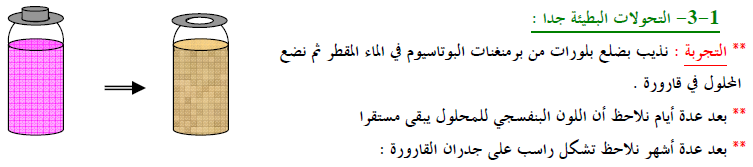 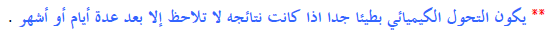 لحد الآن الدرس سهل جدا
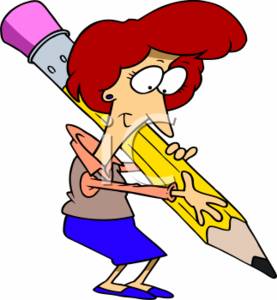 طرق المتابعة الزمنية لتحول كيميائي :
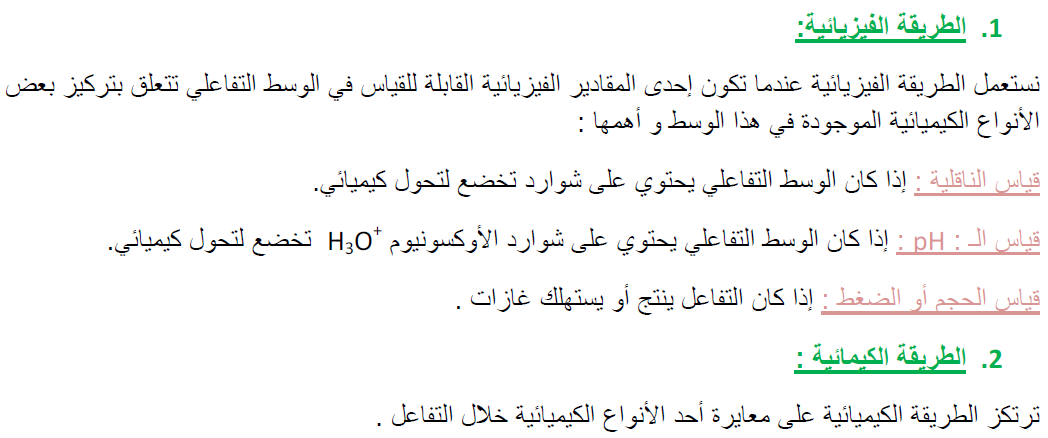 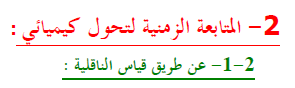 نشاط تجريبي ( 1):
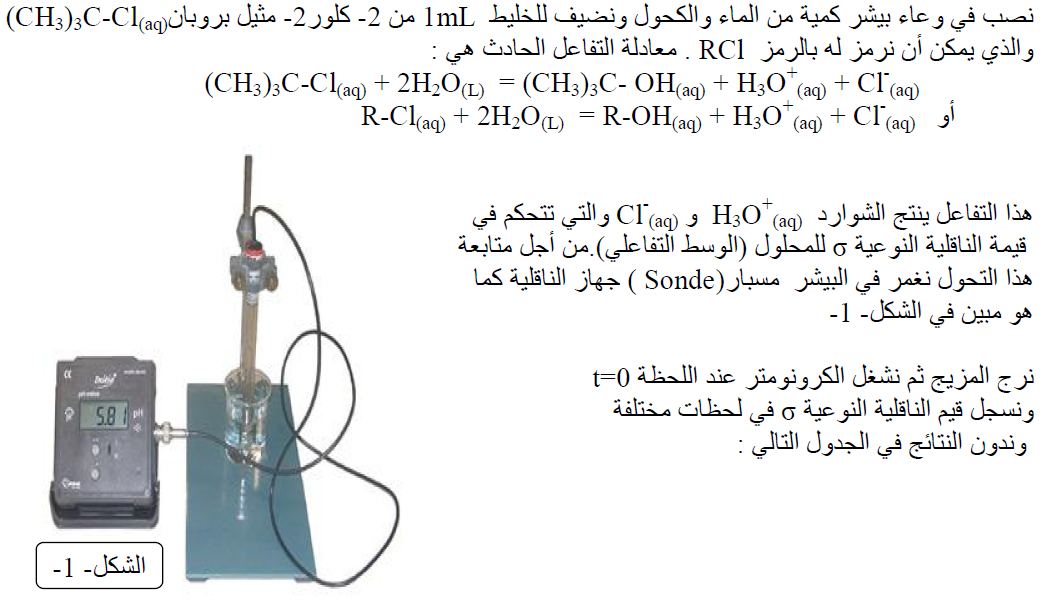 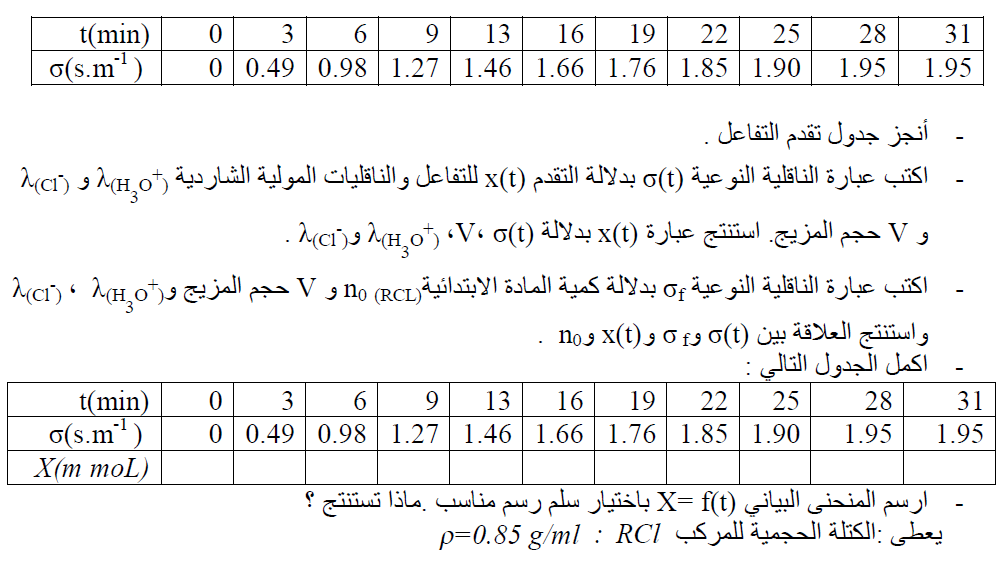 الأجوبة :
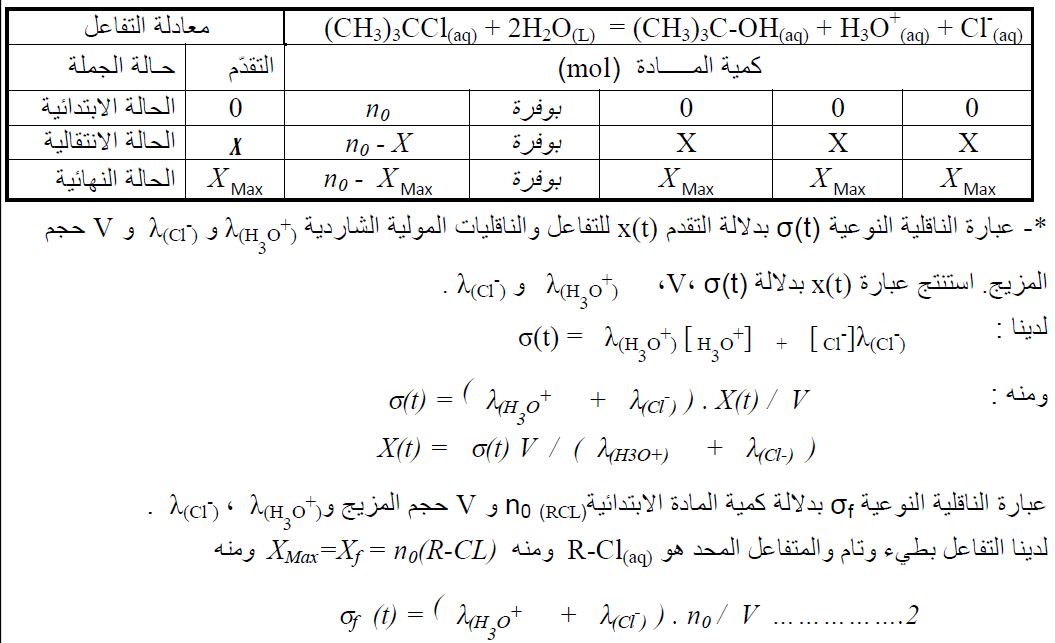 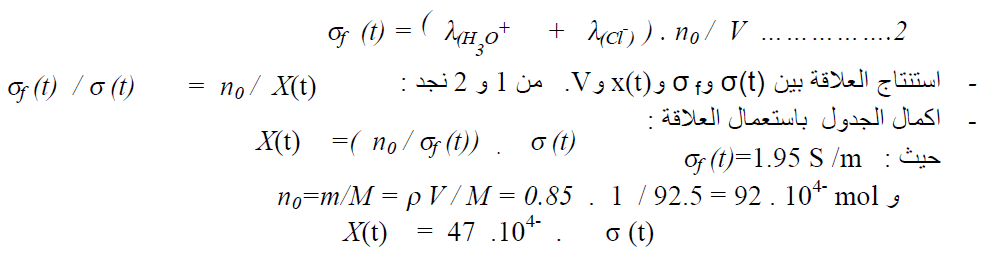 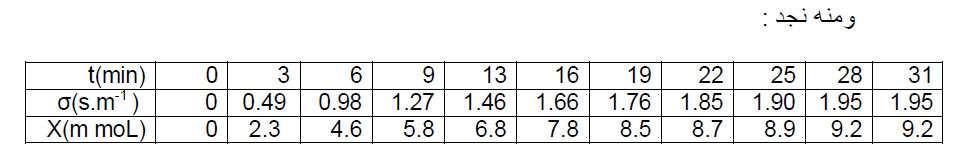 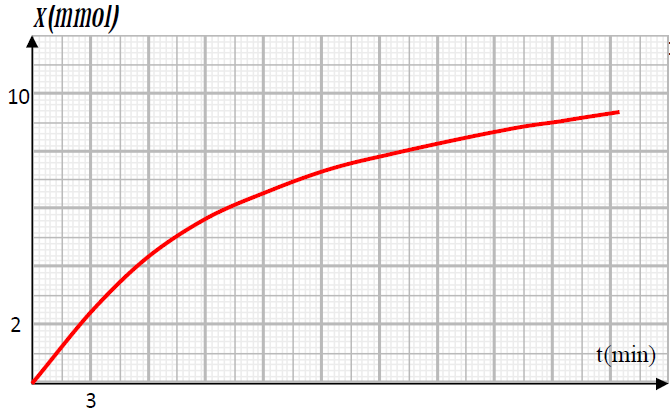 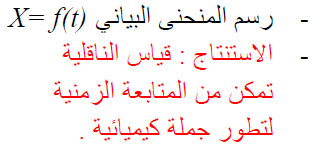 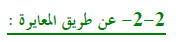 نشاط تجريبي (2):
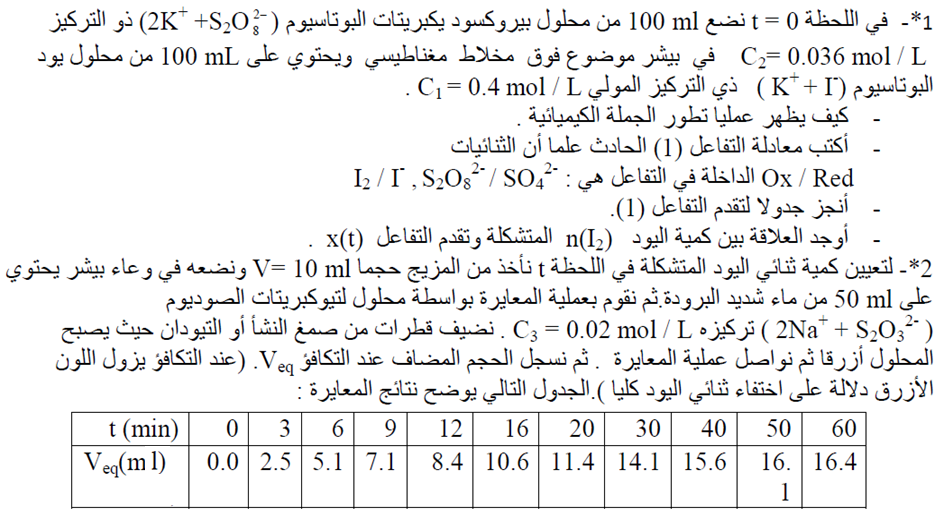 الأسئلة :
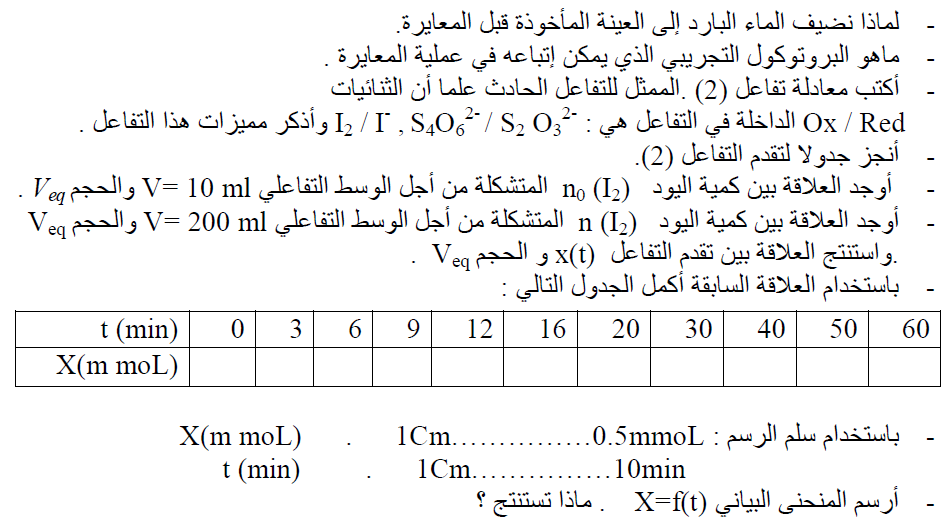 يا الله بدأت الامور تتعقد يجب الكثير من المراجعة لفهم هذه       الوحدة
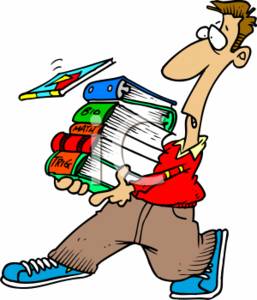 مخطط التجربة :
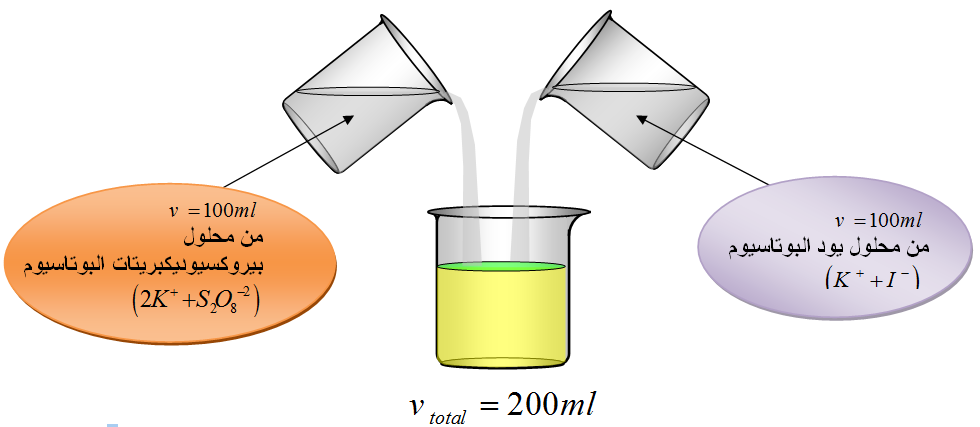 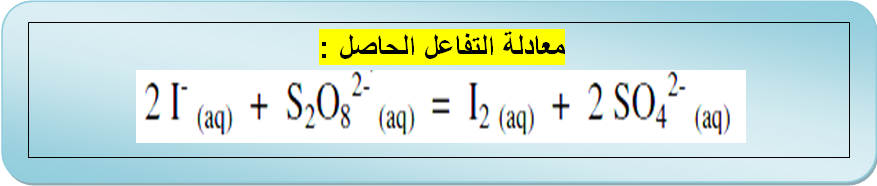 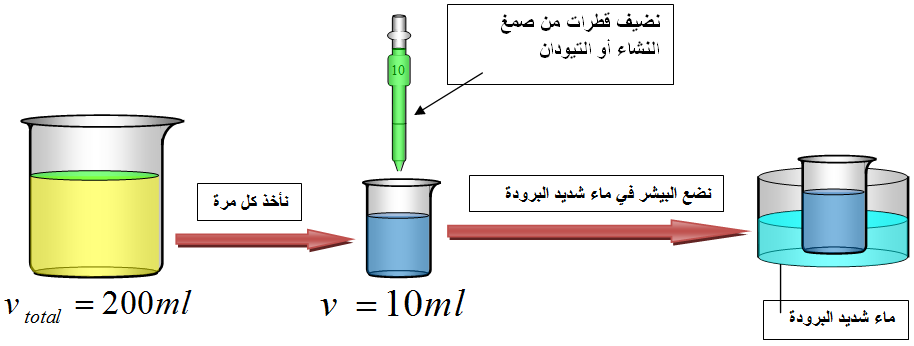 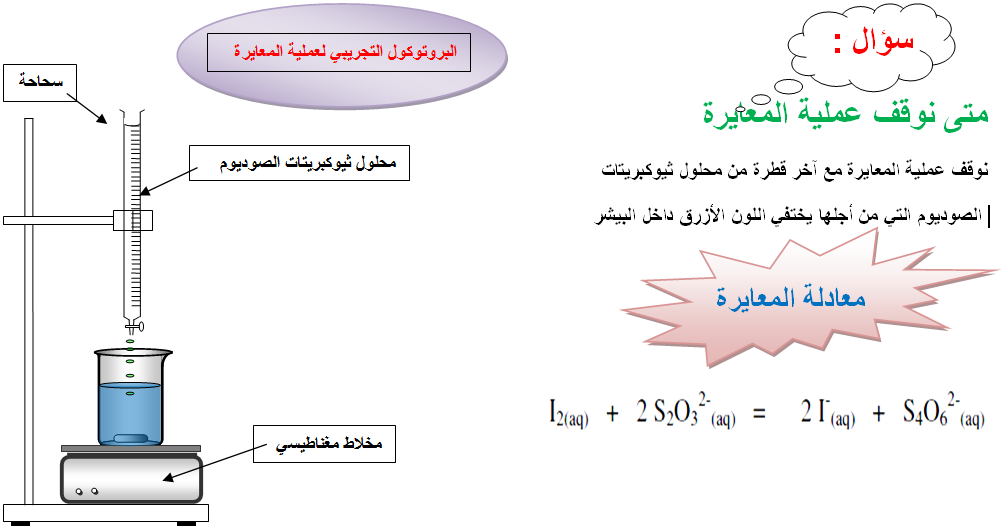 شاهد التجربة
الأجوبة :
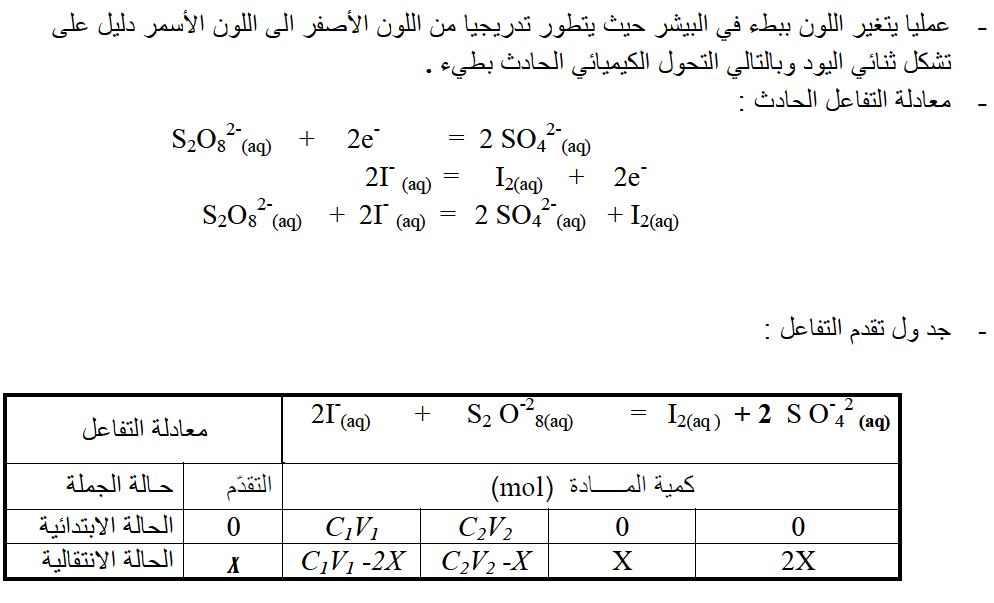 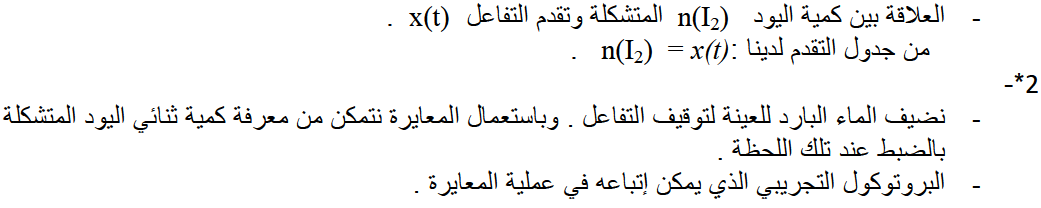 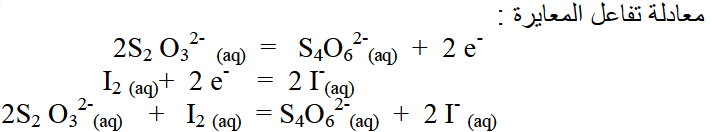 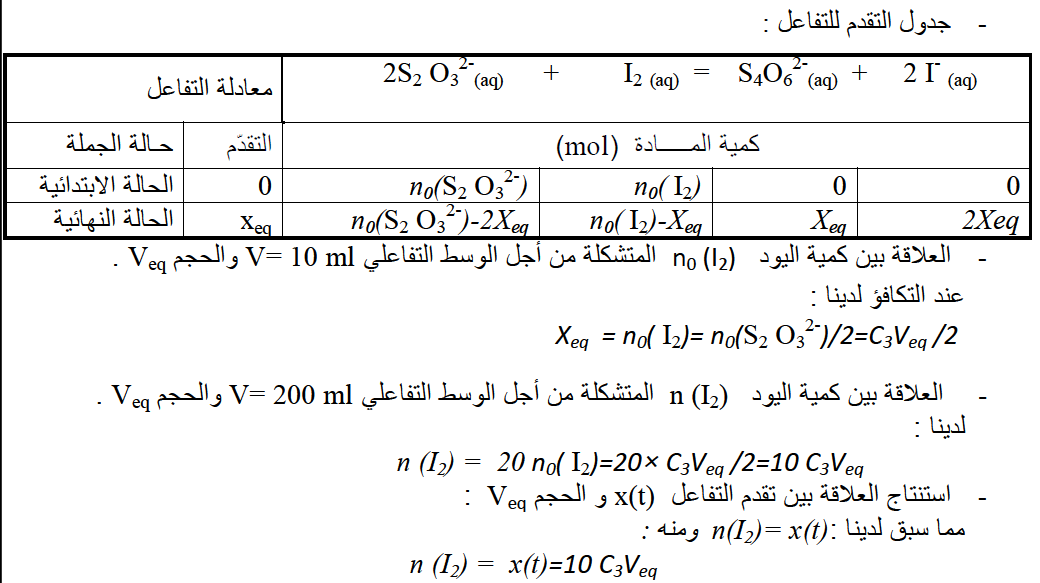 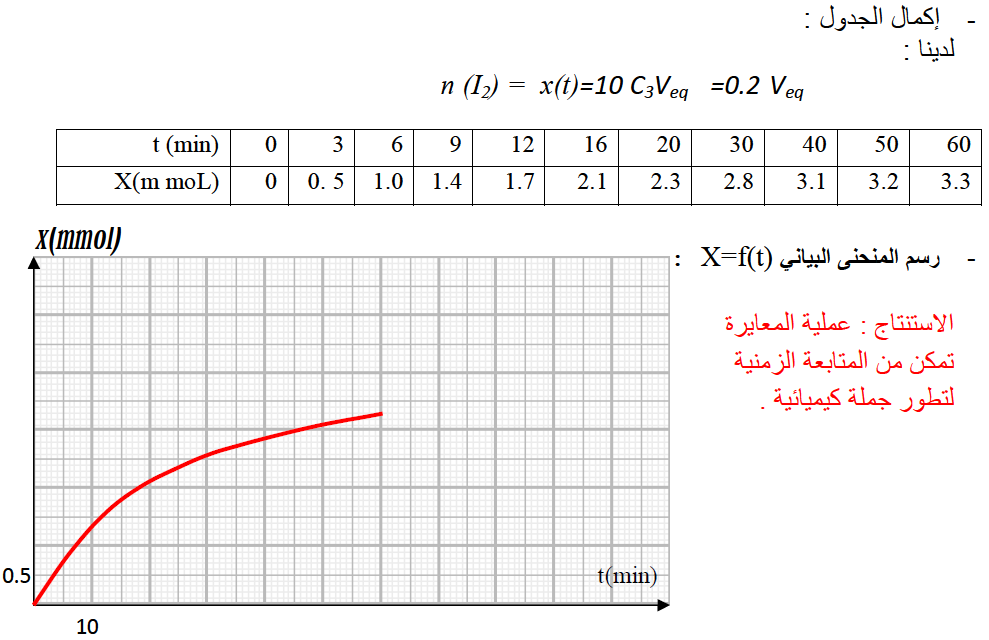 ما هذا وهل للدرس بقية؟
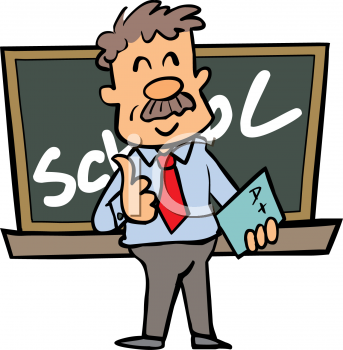 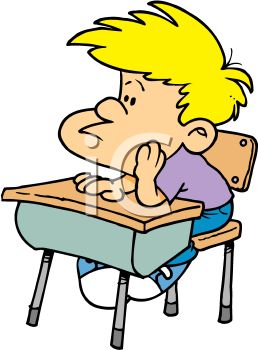 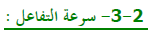 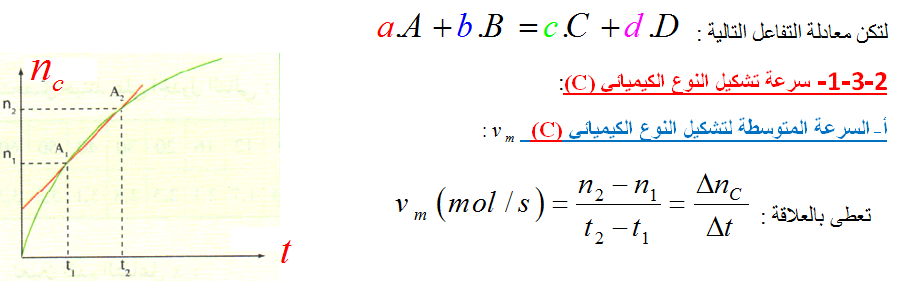 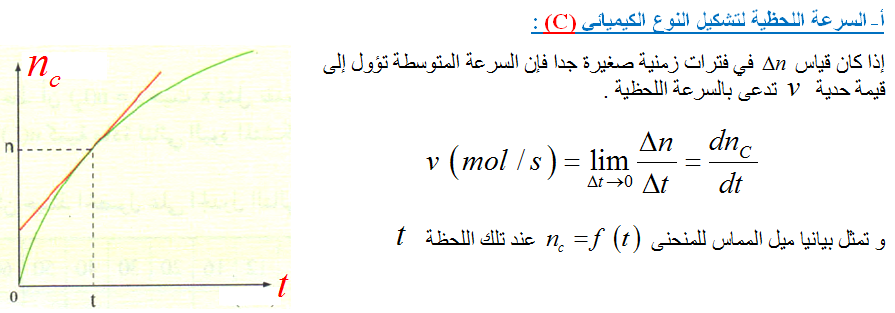 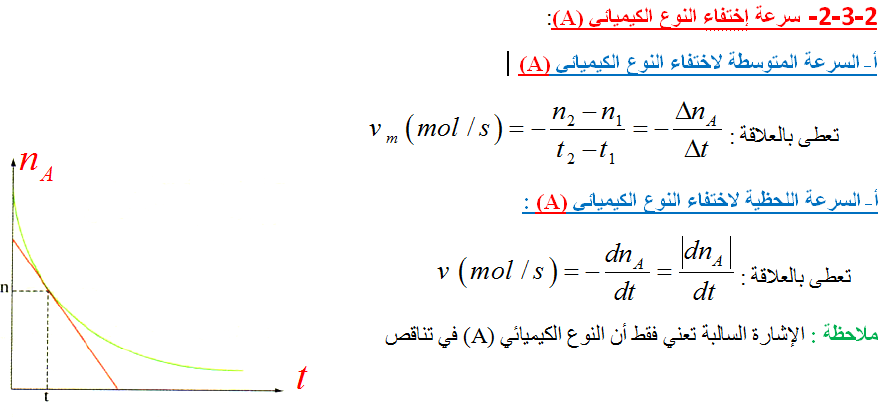 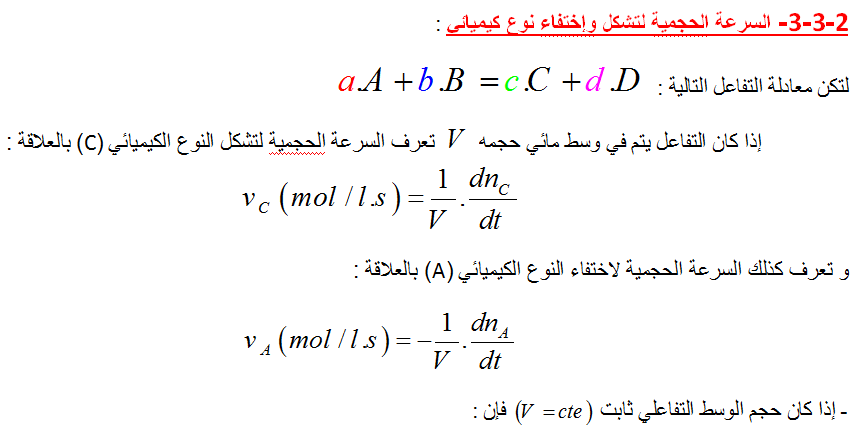 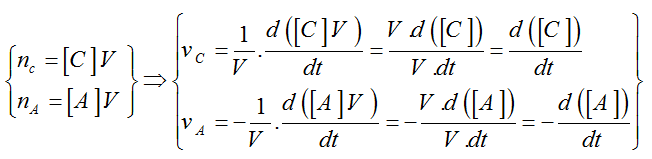 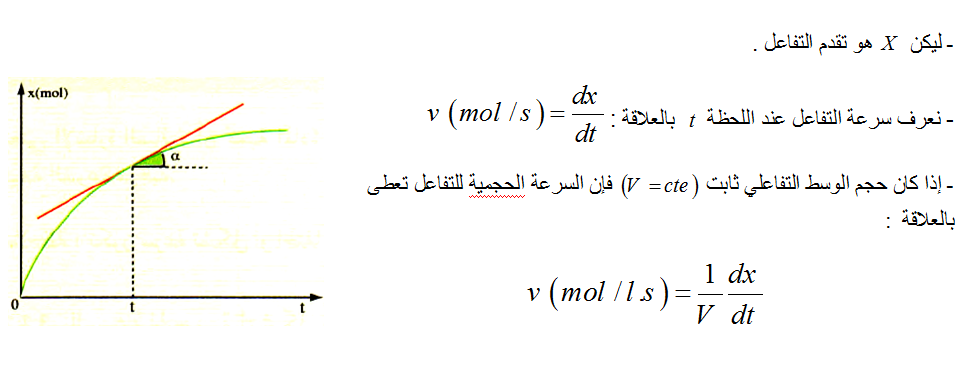 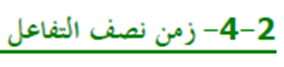 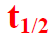 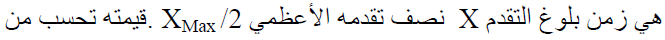 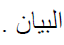 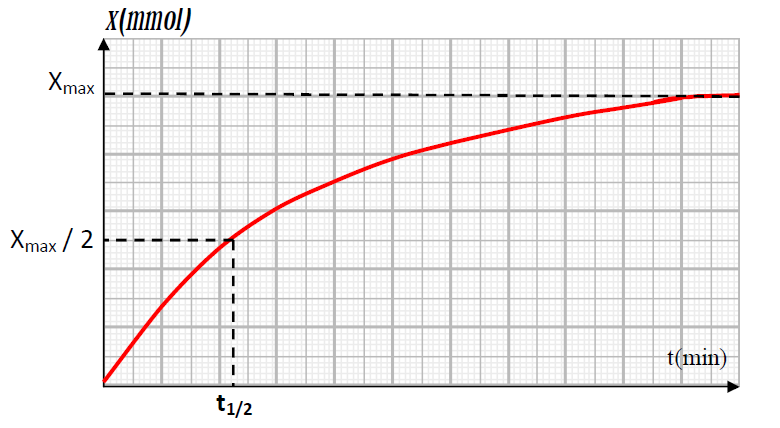 هل حاولت الإجابة على التساؤلات التالية :
لماذا نحافظ على المأكولات في الثلاجة ؟
لماذا يحضر الطعام بسرعة في آلة الطهي الخاصة (cocotte minute) ؟ 
لماذا نضيف إلى جملة كيميائية ماءا و جليدا ؟
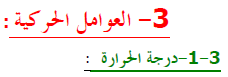 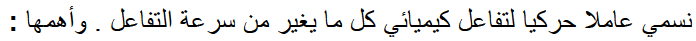 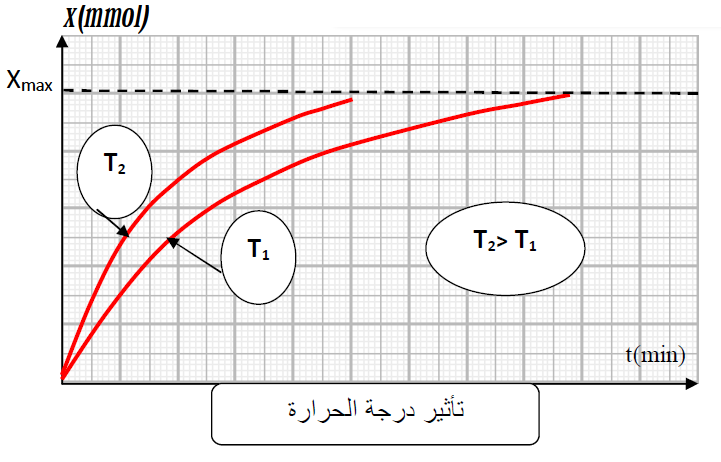 تجربة 1 – اضغط هنا -
بزيادة درجة الحرارة تزداد سرعة التفاعل
تجربة 1 – اضغط هنا -
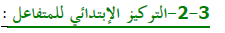 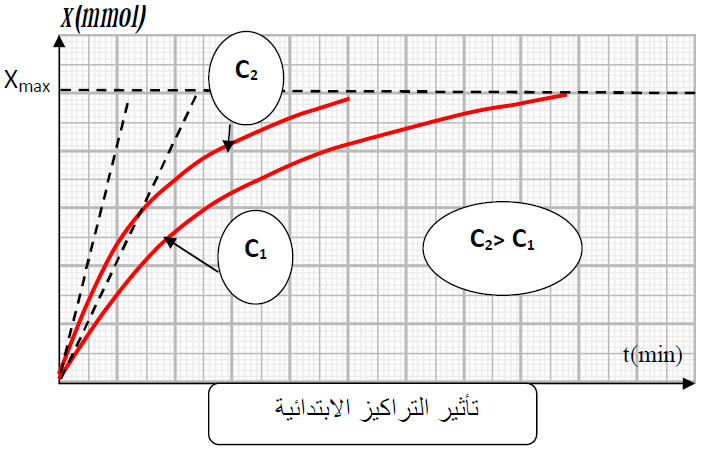 بزيادة التراكيز الإبتدائية للمتفاعلات تزداد سرعة التفاعل
تجربة – اضغط هنا -
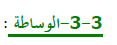 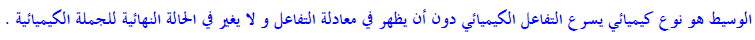 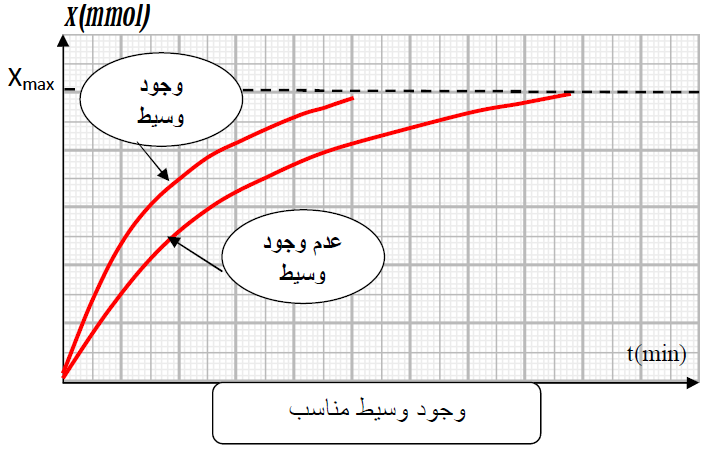 إستعمال وسيط مناسب يزيد من سرعة التفاعل
تجربة – اضغط هنا -
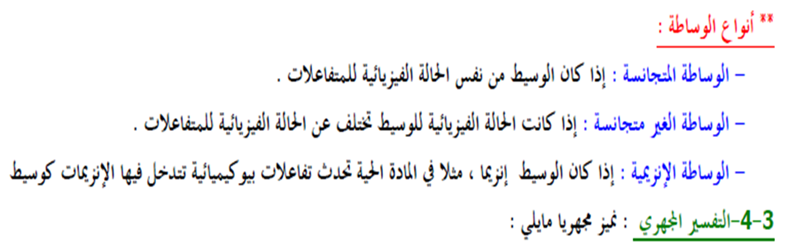 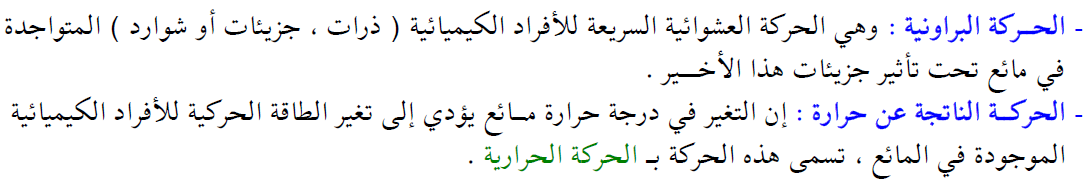 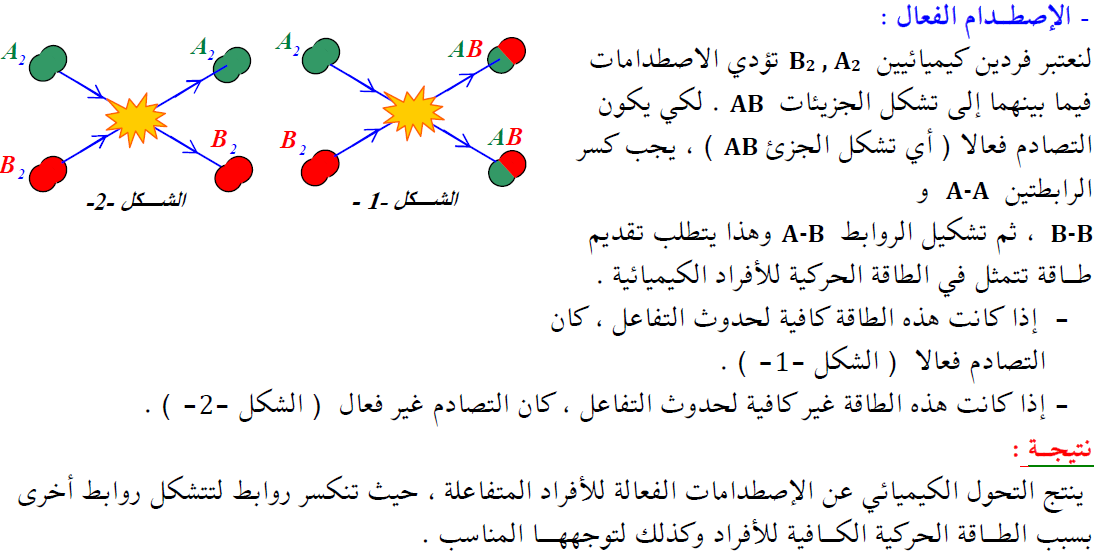 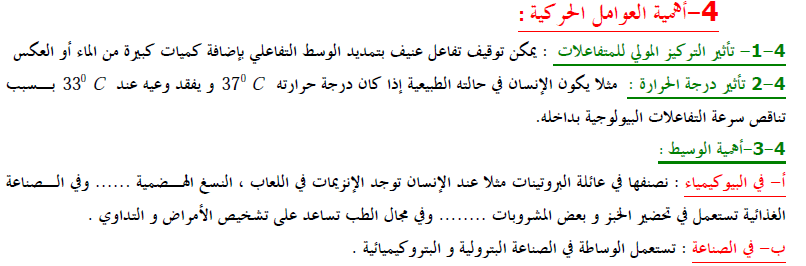